《神经网络与深度学习》
机器学习概述
https://nndl.github.io/
教学内容
机器学习
概念
原理
线性回归
定义
最小均方误差
最大似然估计
最大后验估计
机器学习的几个关键点
机器学习 ≈ 构建一个映射函数
语音识别

图像识别

围棋

对话系统
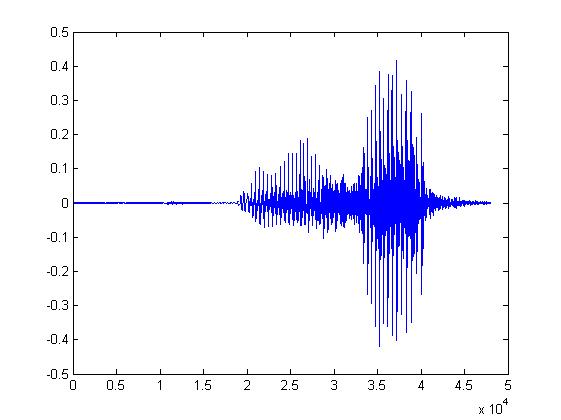 “你好”
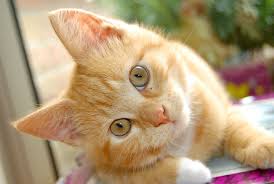 “猫”
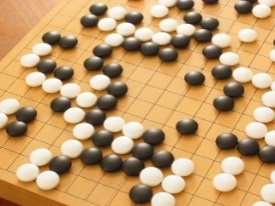 “5-5”
(落子位置)
“你好”
“今天天气真不错”
机器
用户输入
为什么要“机器学习”？
现实世界的问题都比较复杂
很难通过规则来手工实现
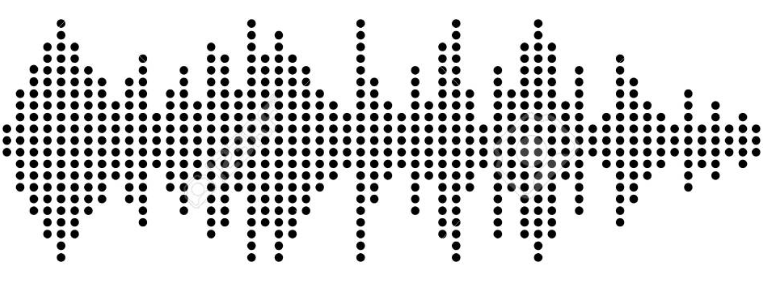 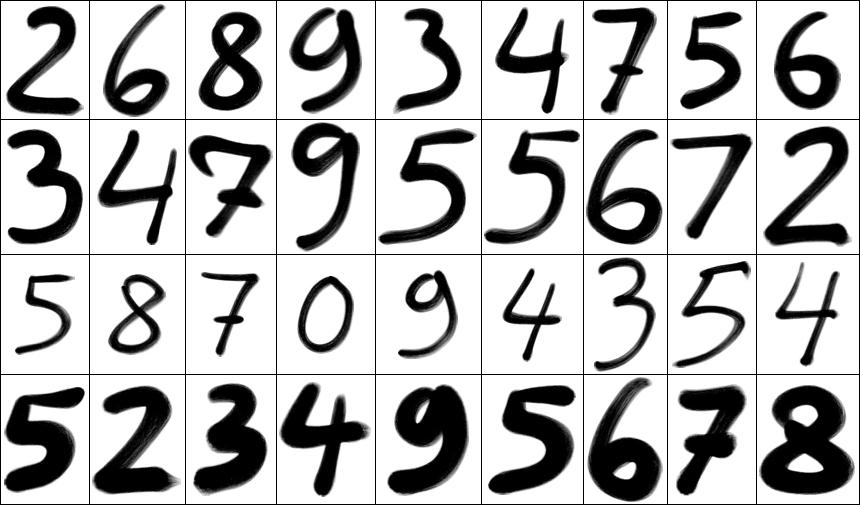 什么是机器学习？
机器学习：从数据中获得决策（预测）函数使得机器可以根据数据进行自动学习，通过算法使得机器能从大量历史数据中学习规律从而对新的样本做决策。
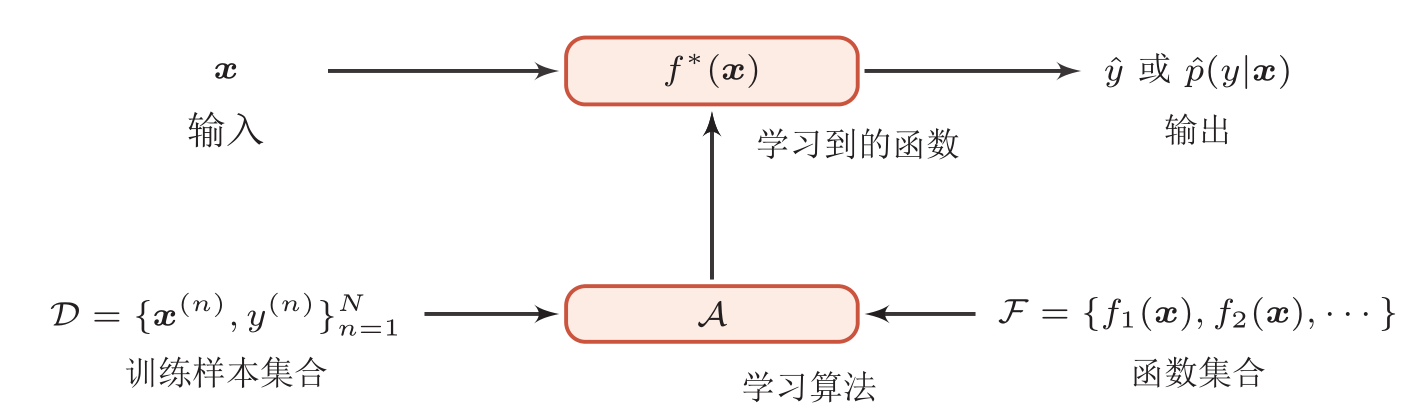 独立同分布 p(x,y)
常见的机器学习问题
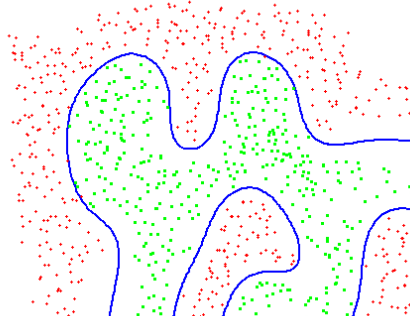 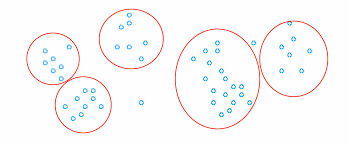 聚类
分类
机器学习的三要素
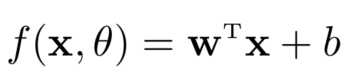 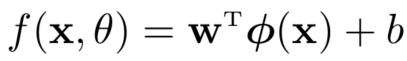 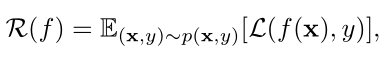 参数学习
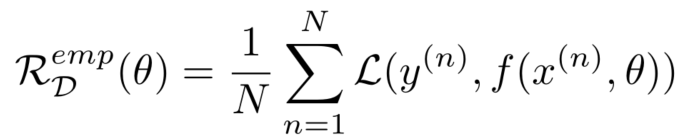 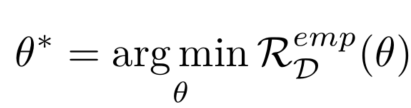 线性回归（Linear Regression）
模型：

增广权重向量和增广特征向量
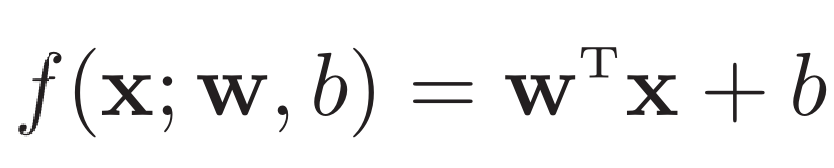 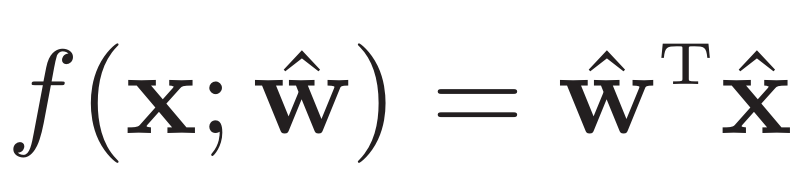 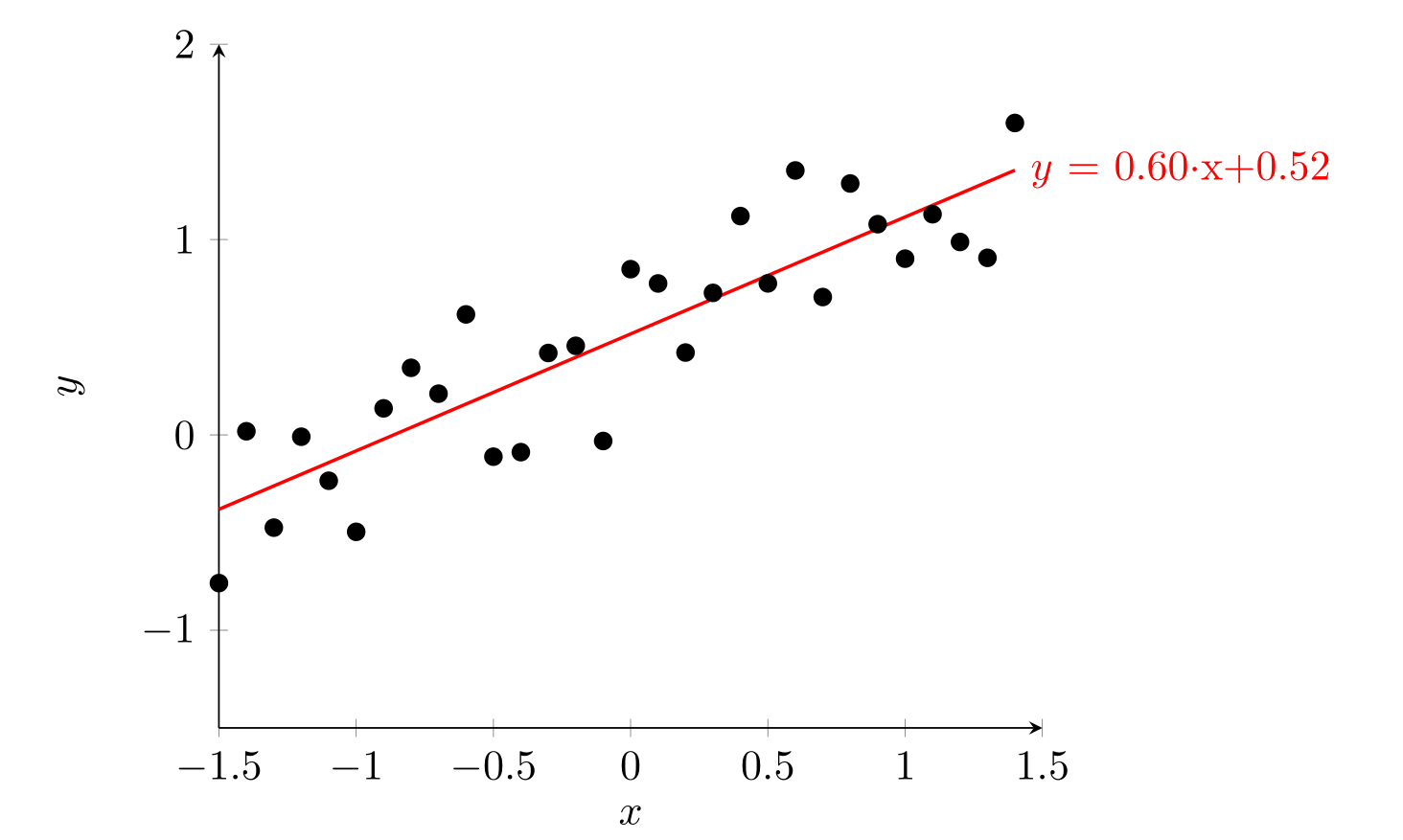 损失函数
0-1损失函数


平方损失函数
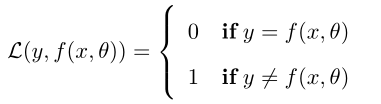 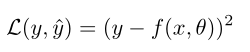 最优化问题
机器学习问题转化成为一个最优化问题
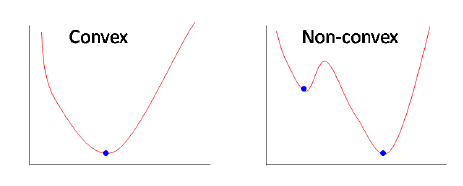 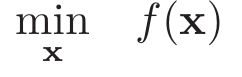 梯度下降法（ Gradient Descent ）
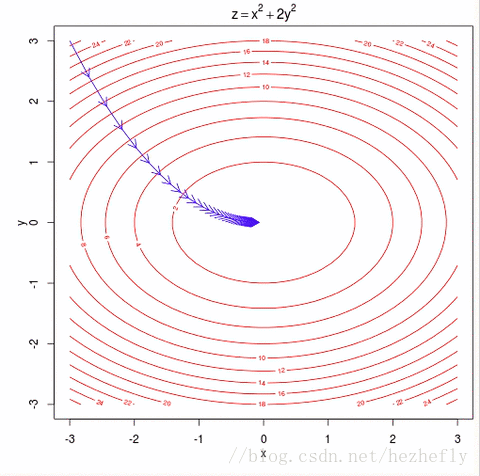 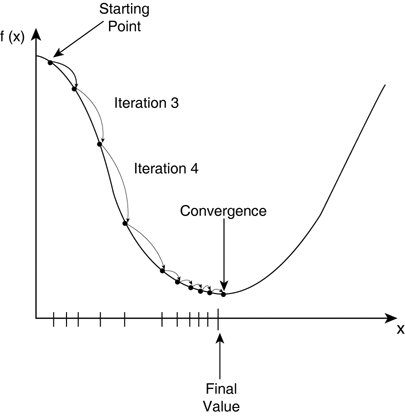 搜索步长α中也叫作学习率（Learning Rate）
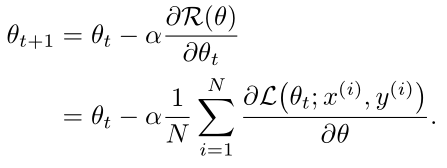 学习率是十分重要的超参数！
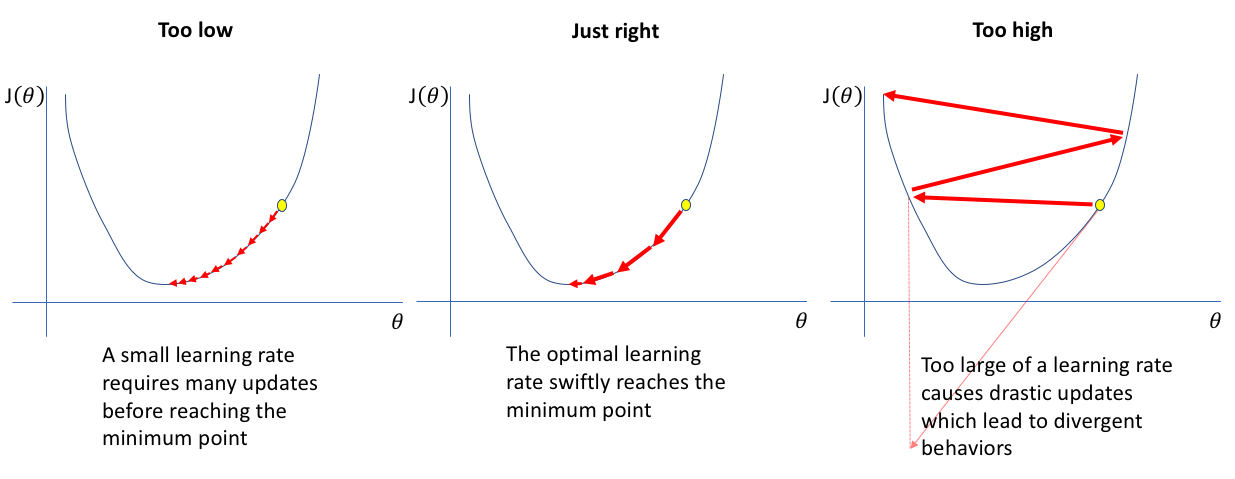 随机梯度下降法
随机梯度下降法（Stochastic Gradient Descent，SGD）也叫增量梯度下降，每个样本都进行更新




小批量（Mini-Batch）随机梯度下降法
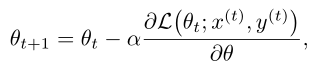 随机梯度下降法
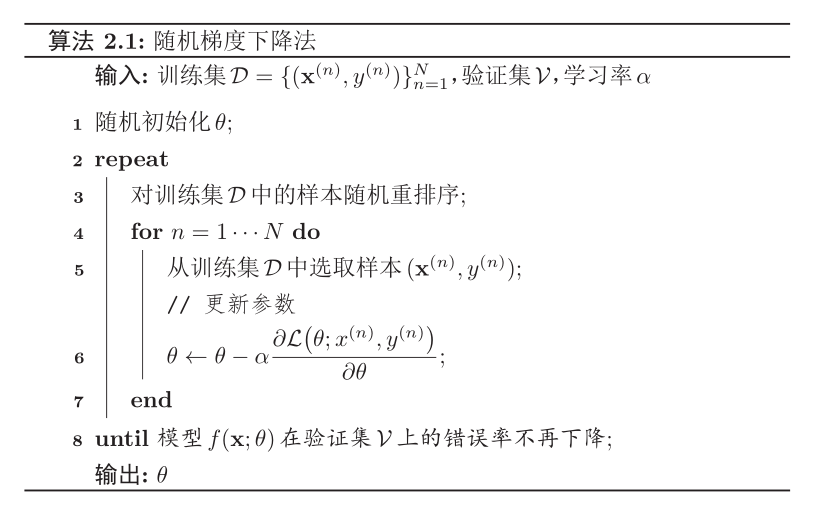 Why?
机器学习 = 优化？
NO！
机器学习 = 优化？
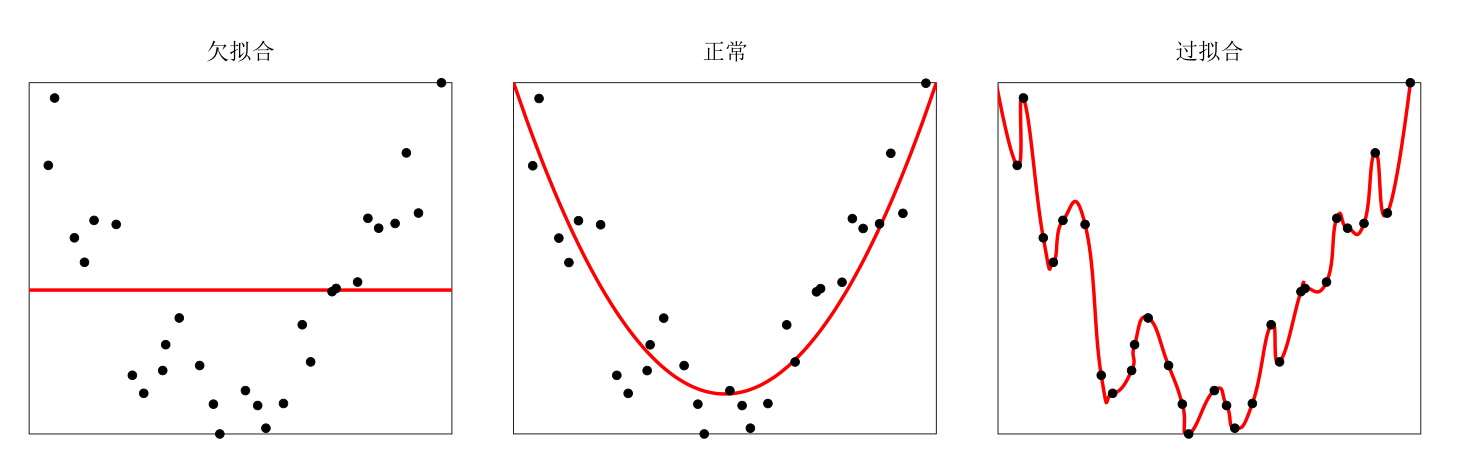 过拟合：经验风险最小化原则很容易导致模型在训练集上错误率很低，但是在未知数据上错误率很高。
过拟合
过拟合：经验风险最小化原则很容易导致模型在训练集上错误率很低，但是在未知数据上错误率很高。
过拟合问题往往是由于训练数据少和噪声等原因造成的。
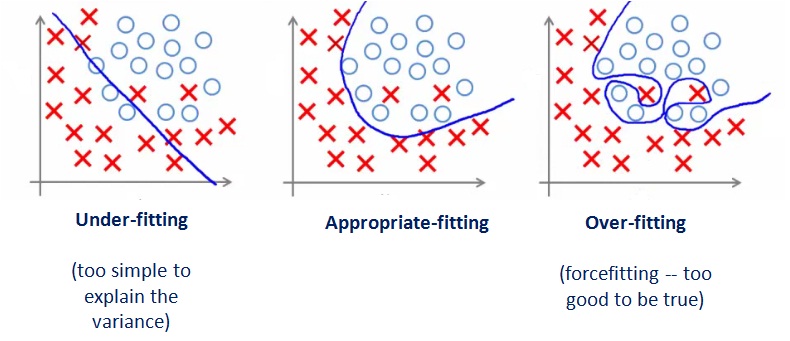 泛化错误
经验风险
期望风险
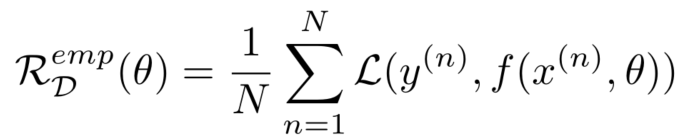 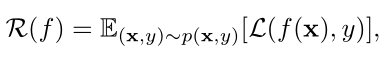 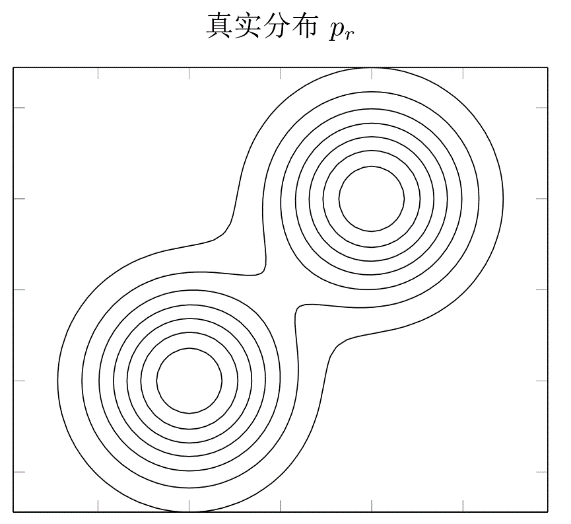 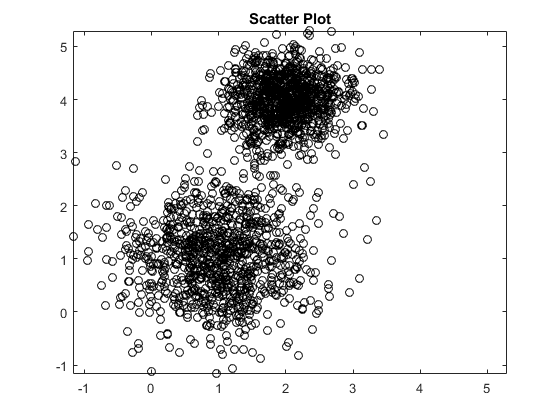 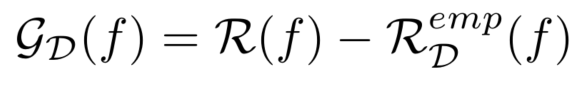 泛化错误
[Speaker Notes: 泛化错误可以衡量一个机器学习模型是否可以很好地泛化到未知数据。机器学习的目标是减少泛化错误。%泛化错误一般表现为一个模型在训练集和测试集上错误率的。]
如何减少泛化错误？
优化
正则化
经验风险最小
降低模型复杂度
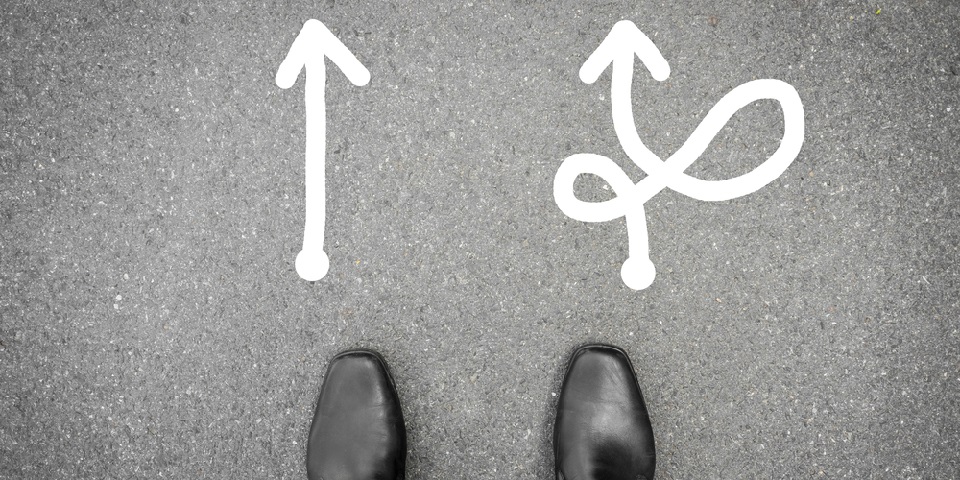 [Speaker Notes: L1/L2正则化
Dropout]
正则化（regularization）
L1/L2约束、数据增强
权重衰减、随机梯度下降、提前停止
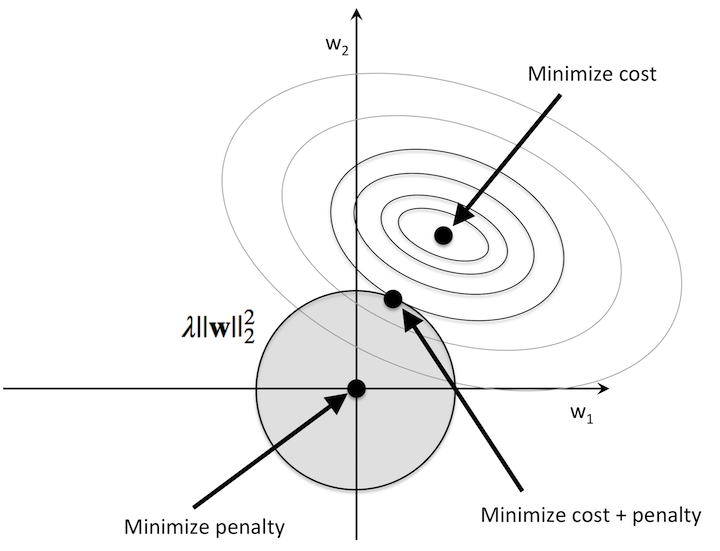 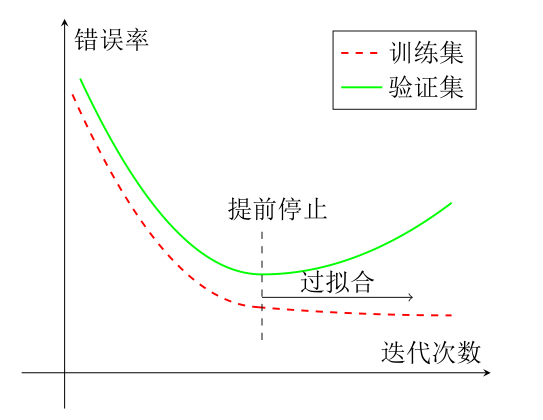 提前停止
我们使用一个验证集（Validation Dataset）来测试每一次迭代的参数在验证集上是否最优。如果在验证集上的错误率不再下降，就停止迭代。
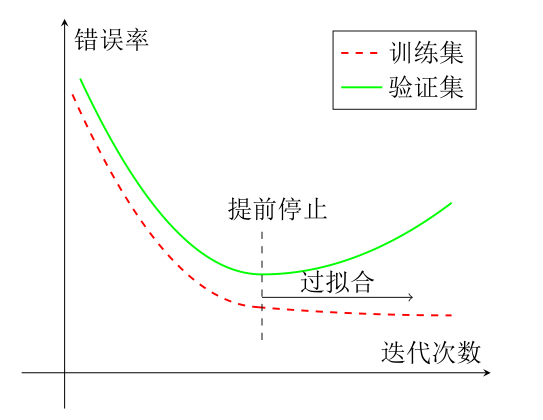 线性回归
线性回归（Linear Regression）
模型：

增广权重向量和增广特征向量
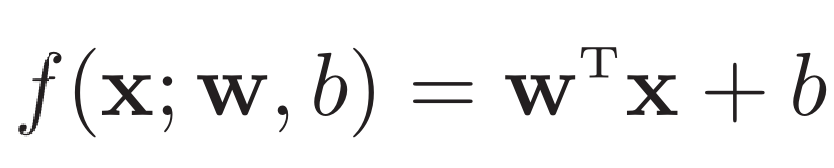 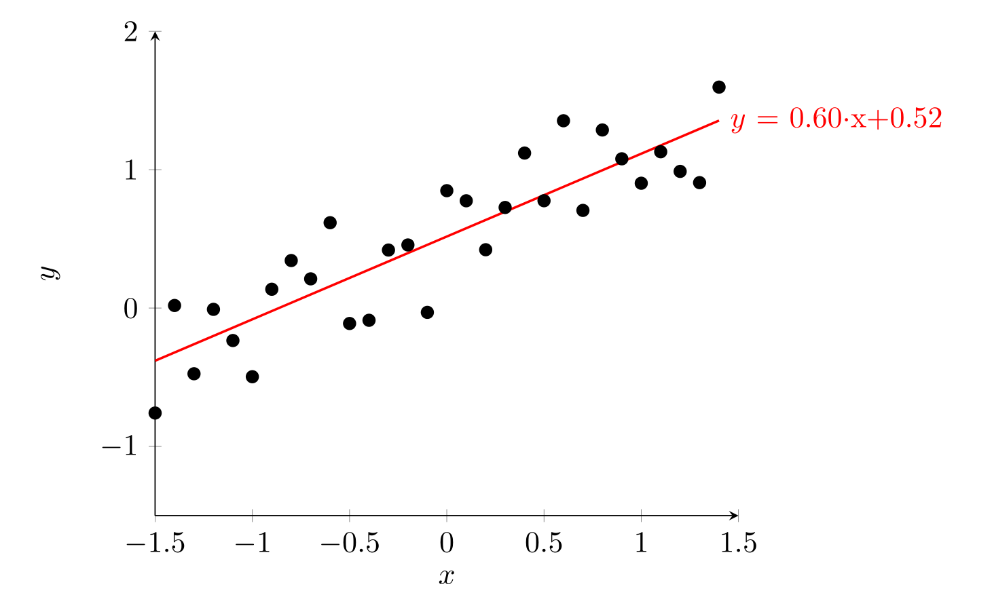 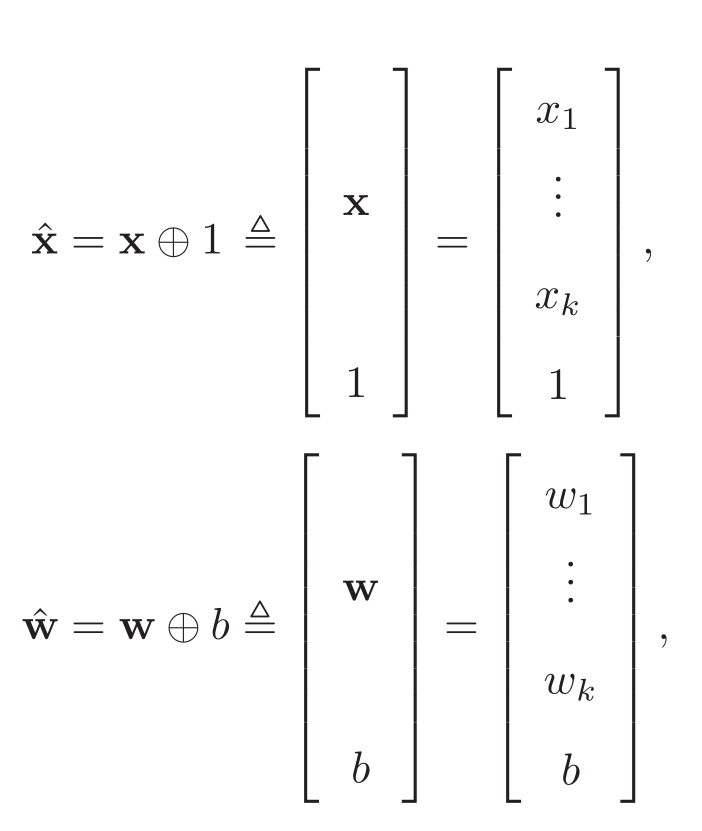 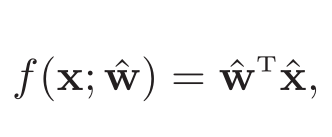 优化方法
经验风险最小化（最小二乘法）
结构风险最小化（岭回归）
最大似然估计
最大后验估计
经验风险最小化
模型


学习准则





优化
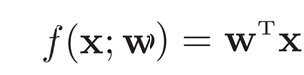 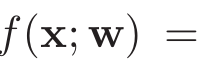 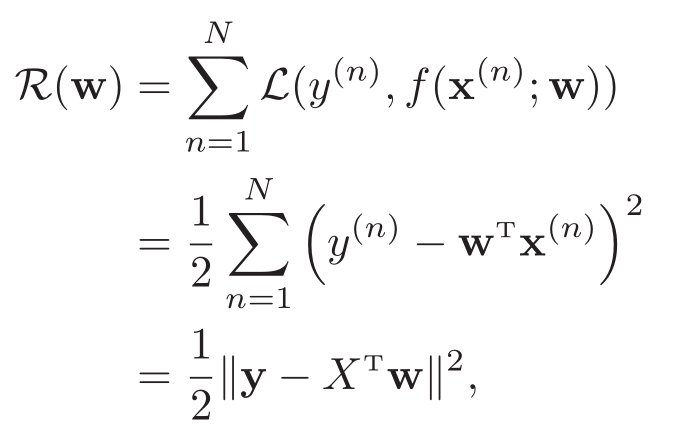 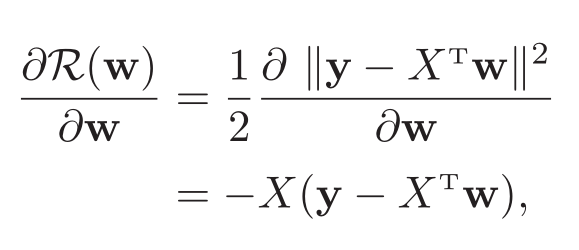 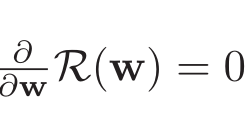 似然（Likelihood）
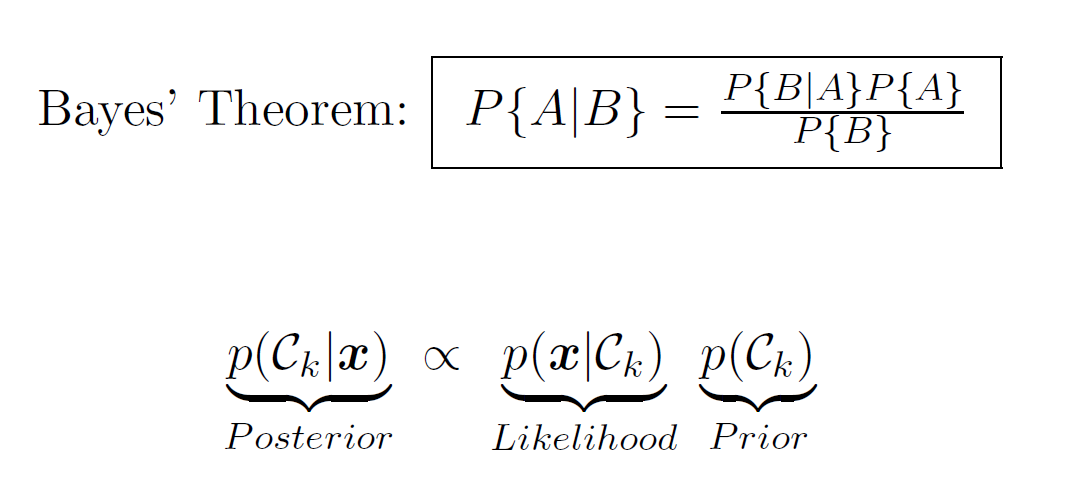 从概率角度来看线性回归
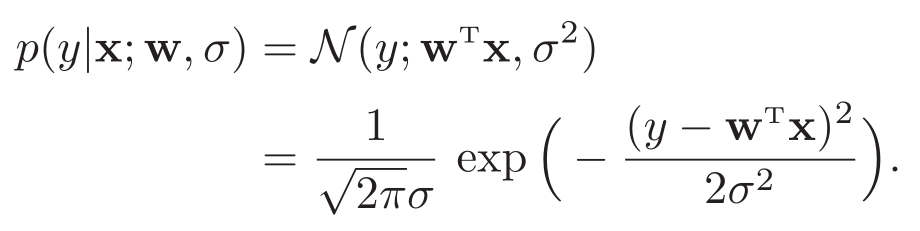 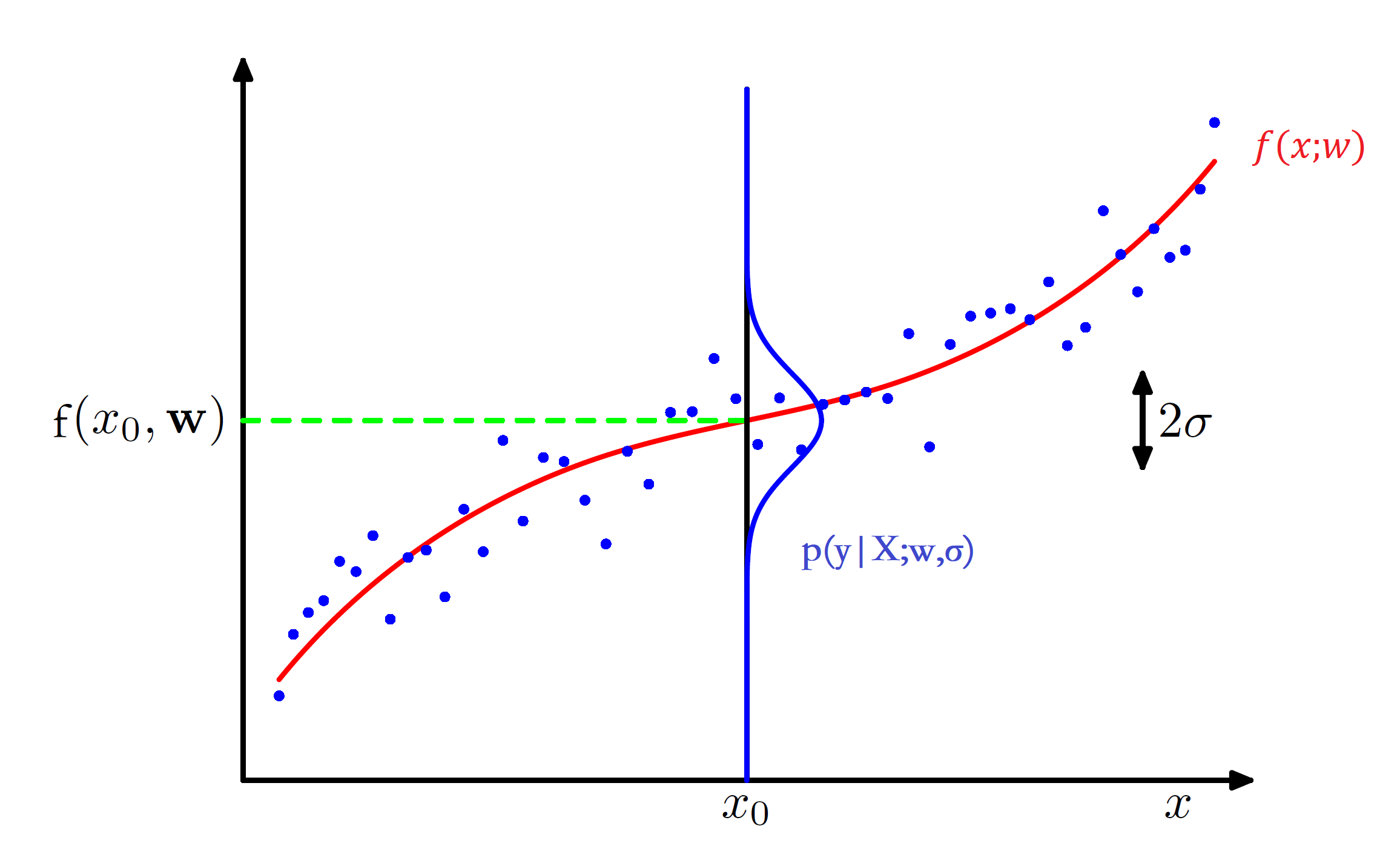 线性回归中的似然函数
参数w在训练集D上的似然函数（Likelihood）为
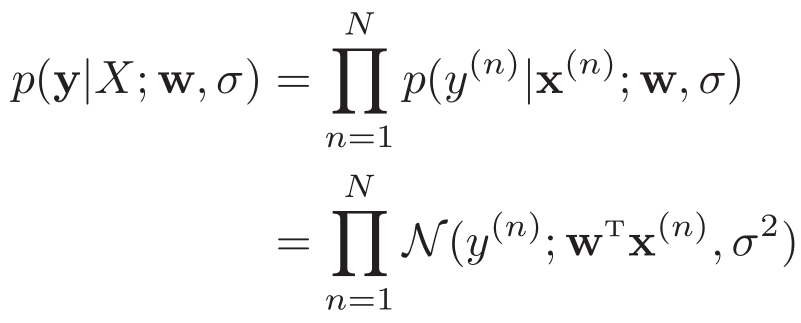 最大似然估计
最大似然估计（Maximum Likelihood Estimate，MLE）
是指找到一组参数w使得似然函数p(y|X;w,σ)最大
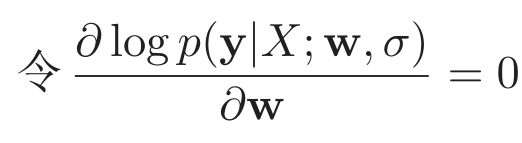 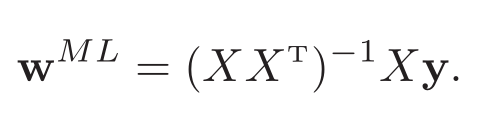 一个例子：Polynomial Curve Fitting
From chapter 1 of Bishop’s PRML.
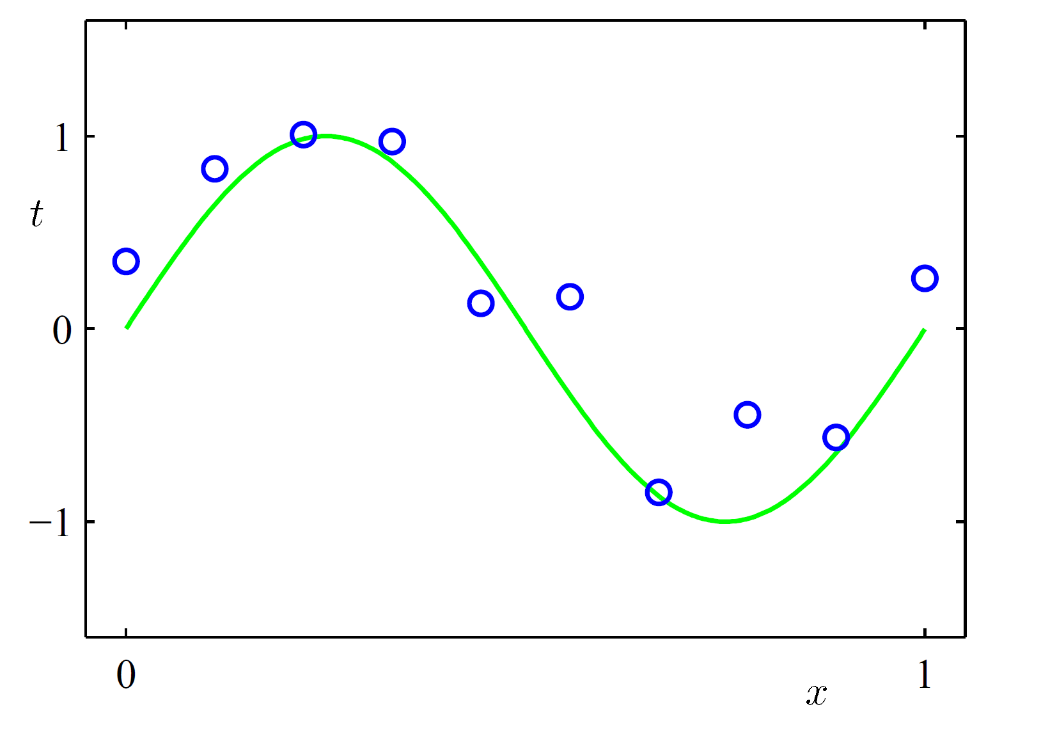 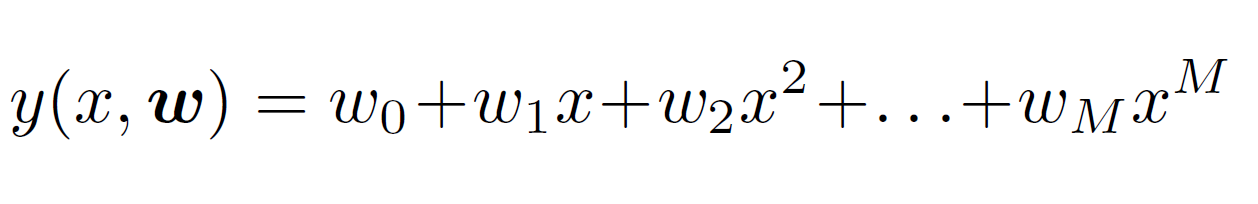 模型
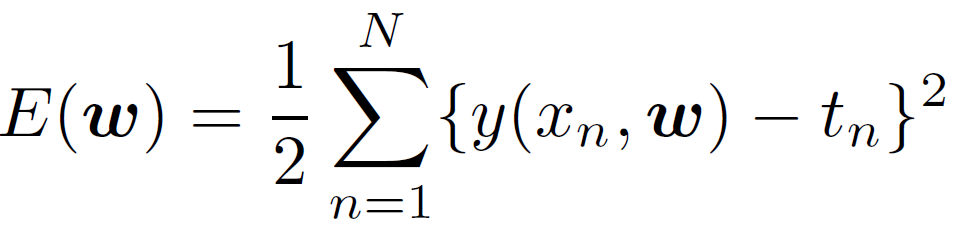 损失函数
Which Degree of Polynomial?
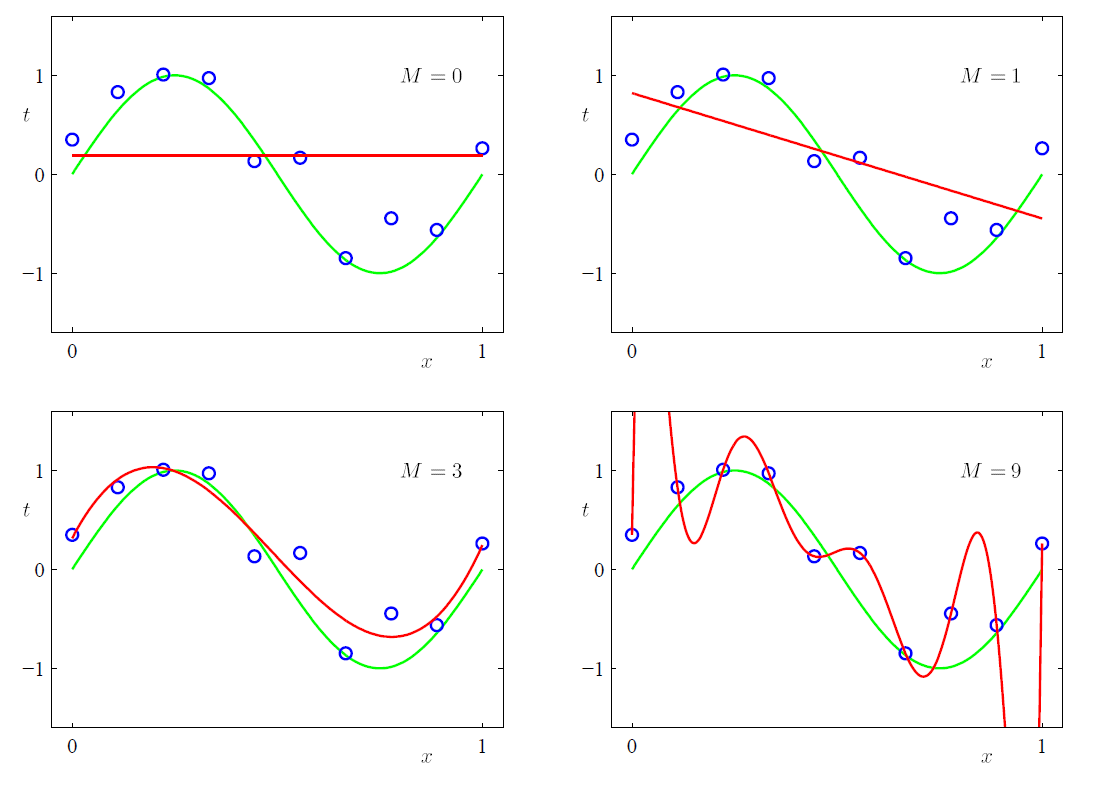 A model selection problem
M = 9 → E(w) = 0: This is overfitting
Controlling Overfitting: Regularization
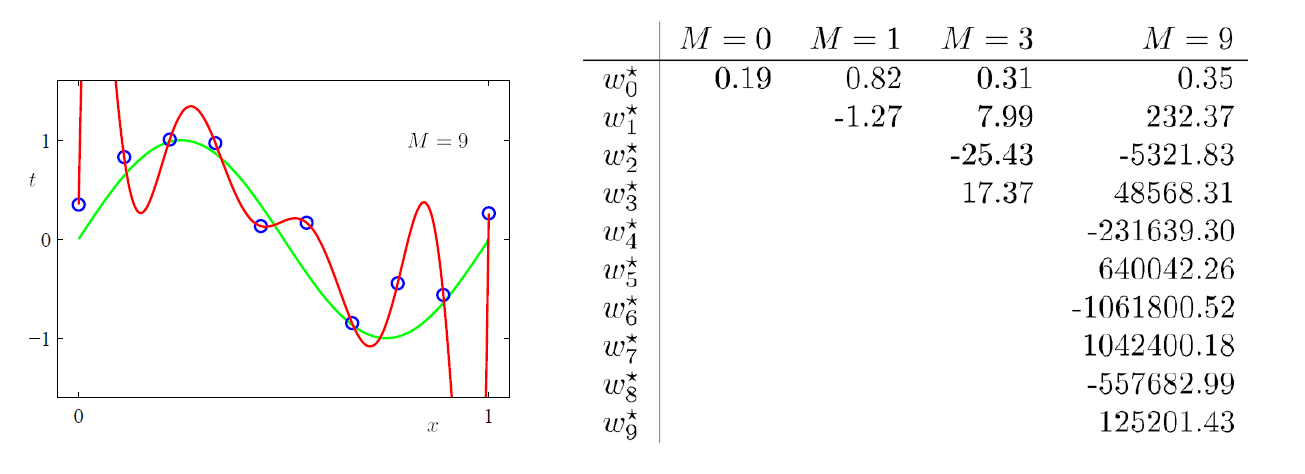 As order of polynomial M increases, so do coefficient magnitudes!
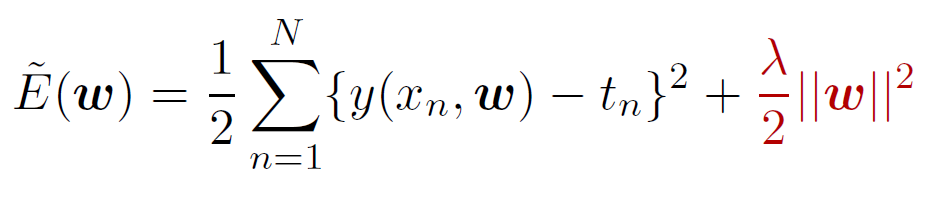 对大的系数进行惩罚
Controlling Overfitting: Regularization
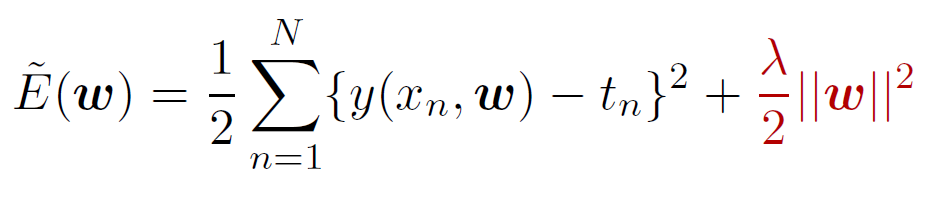 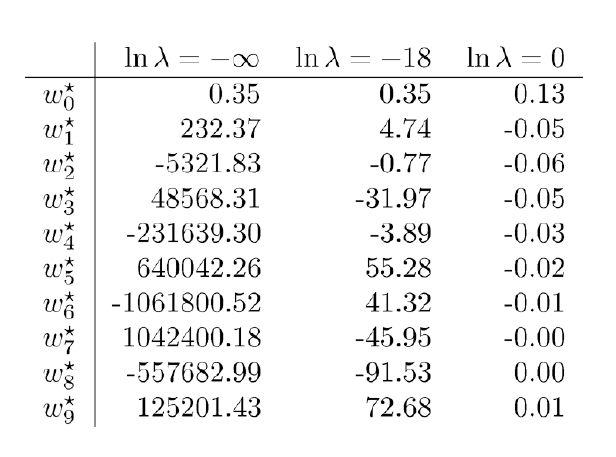 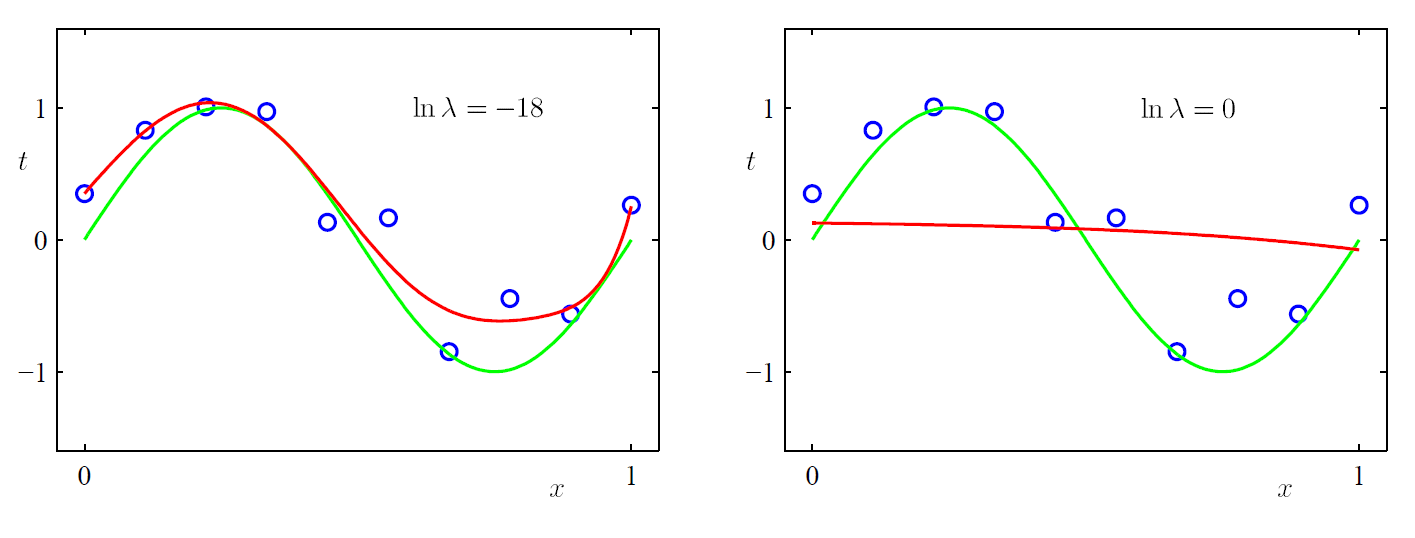 Controlling Overfitting: Dataset size
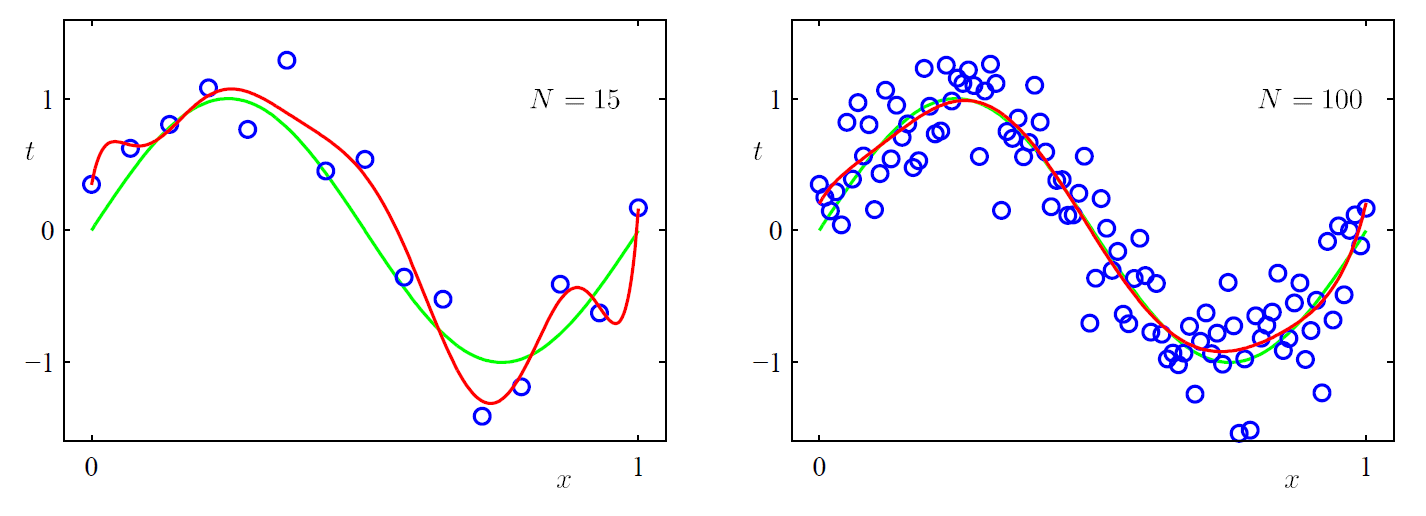 机器学习的几个关键点
常见的机器学习类型
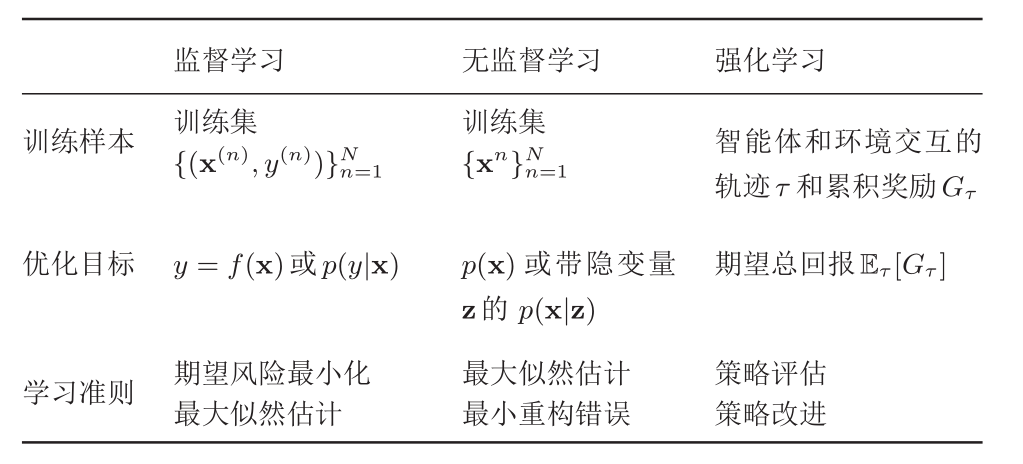 如何选择一个合适的模型？
模型选择
拟合能力强的模型一般复杂度会比较高，容易过拟合。
如果限制模型复杂度，降低拟合能力，可能会欠拟合。
偏差与方差分解
期望错误可以分解为
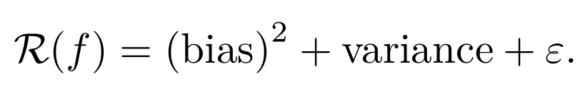 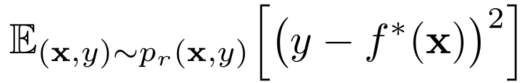 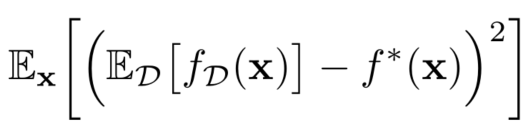 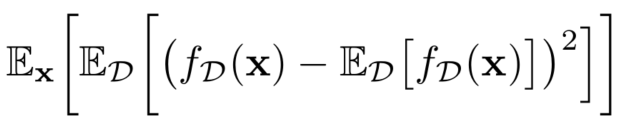 模型选择：偏差与方差
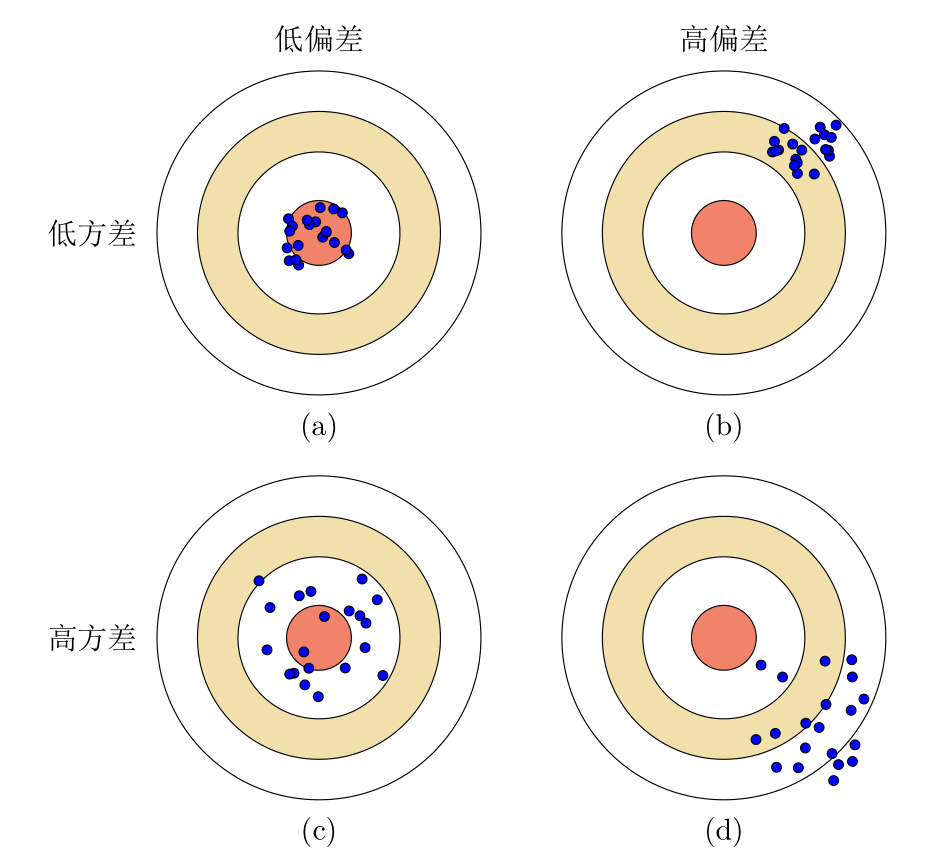 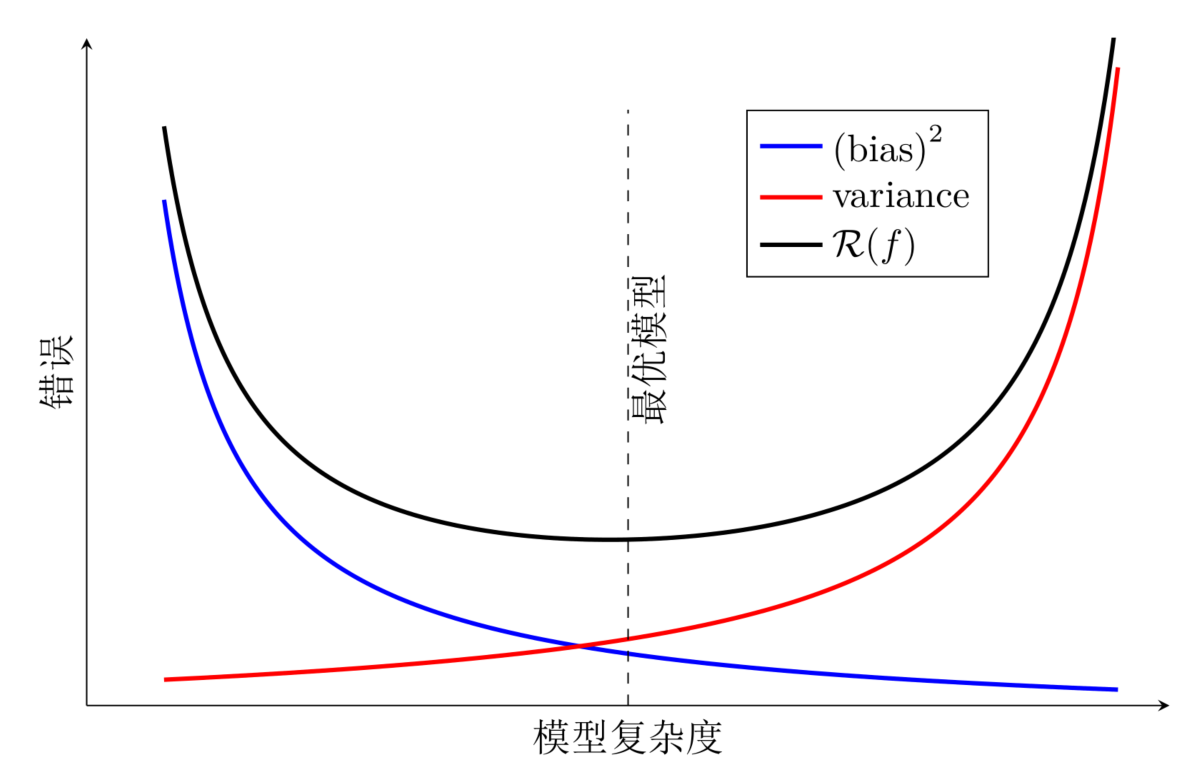 [Speaker Notes: 如果在验证集上的错误率不再下降，就停止迭代。]
集成模型：有效的降低方差的方法
集成模型


通过多个高方差模型的平均来降低方差。

集成模型的期望错误大于等于所有模型的平均期望错误的1/M，小于等于所有模型的平均期望错误。
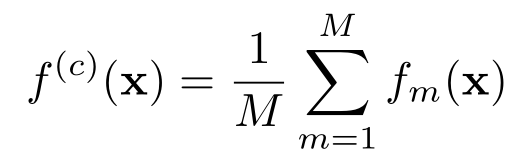 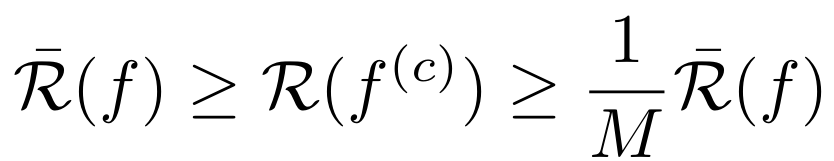 PAC学习Probably Approximately Correct
根据大数定律，当训练集大小|D|趋向无穷大时，泛化错误趋向于0，即经验风险趋近于期望风险。


PAC学习
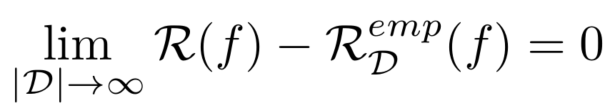 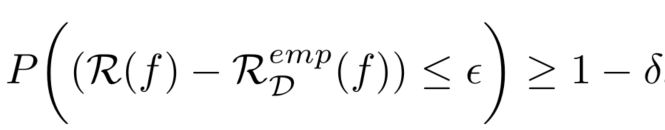 近似正确，0 < ϵ <0.5
可能，0 < δ <0.5
样本复杂度
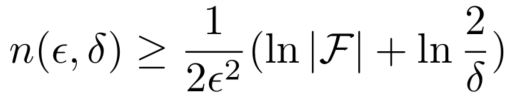 [Speaker Notes: 拉特马赫(Rademacher)]
常用的定理
没有免费午餐定理（No Free Lunch Theorem，NFL）
对于基于迭代的最优化算法，不存在某种算法对所有问题（有限的搜索空间内）都有效。如果一个算法对某些问题有效，那么它一定在另外一些问题上比纯随机搜索算法更差。
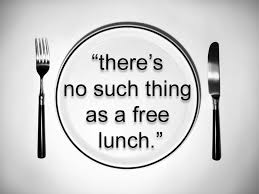 课后作业
掌握知识点
矩阵微分
概率论
信息论
约束优化
编程练习
chap2_linear_regression
https://nndl.github.io/